Stéphane Schmucker
Formation du 19/11/20
Document d’accompagnement au tutoriel sur la création de diaporamas interactifs
https://urlz.fr/ecTS
Document disponible via ce lien url:
Question 1
Les anticorps sont des glycoprotéines, dont la forme générale en « Y » est composée de :
Réponse A : 1 chaine légère et une chaine lourde
Réponse B : 1 chaine légère et deux chaines lourdes
Question 1: CORRECTION
Les anticorps sont des glycoprotéines, dont la forme générale en « Y » est composée de :
La réponse correcte est :
Réponse C : 2 chaines légères et deux chaines lourdes
Question 2
Annoter le schéma d’un anticorps ci-dessous à l’aide des termes suivants: chaines légères, chaines lourdes, partie constante, partie variable, paratope, complexe immun. (Ecrire les annotations dans les cadres prévus)
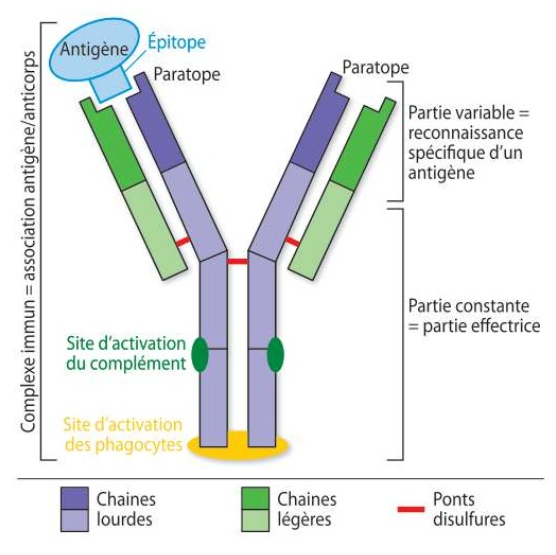 Question 2: CORRECTION
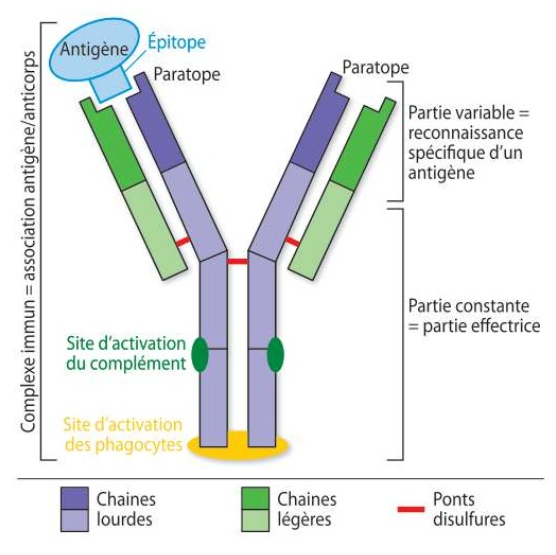 Question 3
Les lymphocytes B produisent des anticorps. Identifier une cellule lymphocytaire sur l’image ci-dessous. 
(Cliquer directement sur l’image pour répondre)
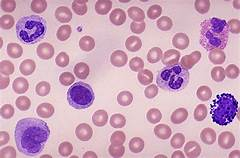 Question 3: CORRECTION
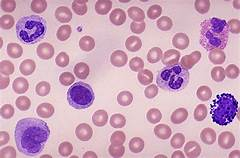 Les lymphocytes font environ 10 µm et leur noyau occupe presque tout le volume de la cellule.
CONCLUSION / SYNTHESE
A vous de jouer …